Miho Sasaki
...Composer, Pianist, Teacher
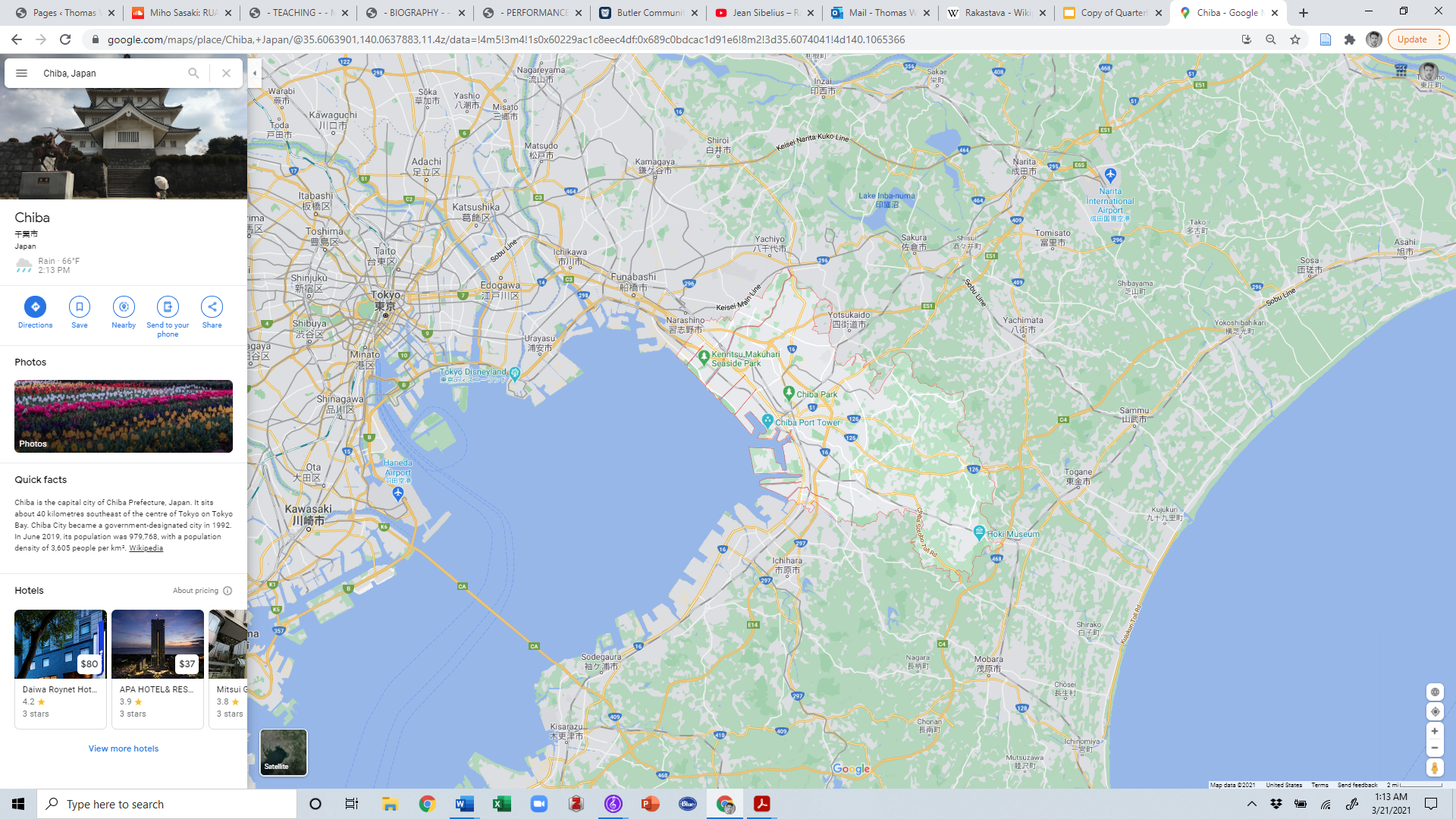 Biography
Born 1978 
From Chiba City, Japan

Holds an M.M. from
Butler University in Indianapolis Indiana and a B.M in Jazz Studies at SUNY Purchase College.

She has studies piano with Hiromi Iwadate, Anna Yow Briscoe, Panayis Lyras, Andrew Russo, and Music Composition with Hifumi Shimoyama, 
Elliot Schwartz, and Michael Schelle.  

Since the pandemic she is primarily based 
out of Tokyo.
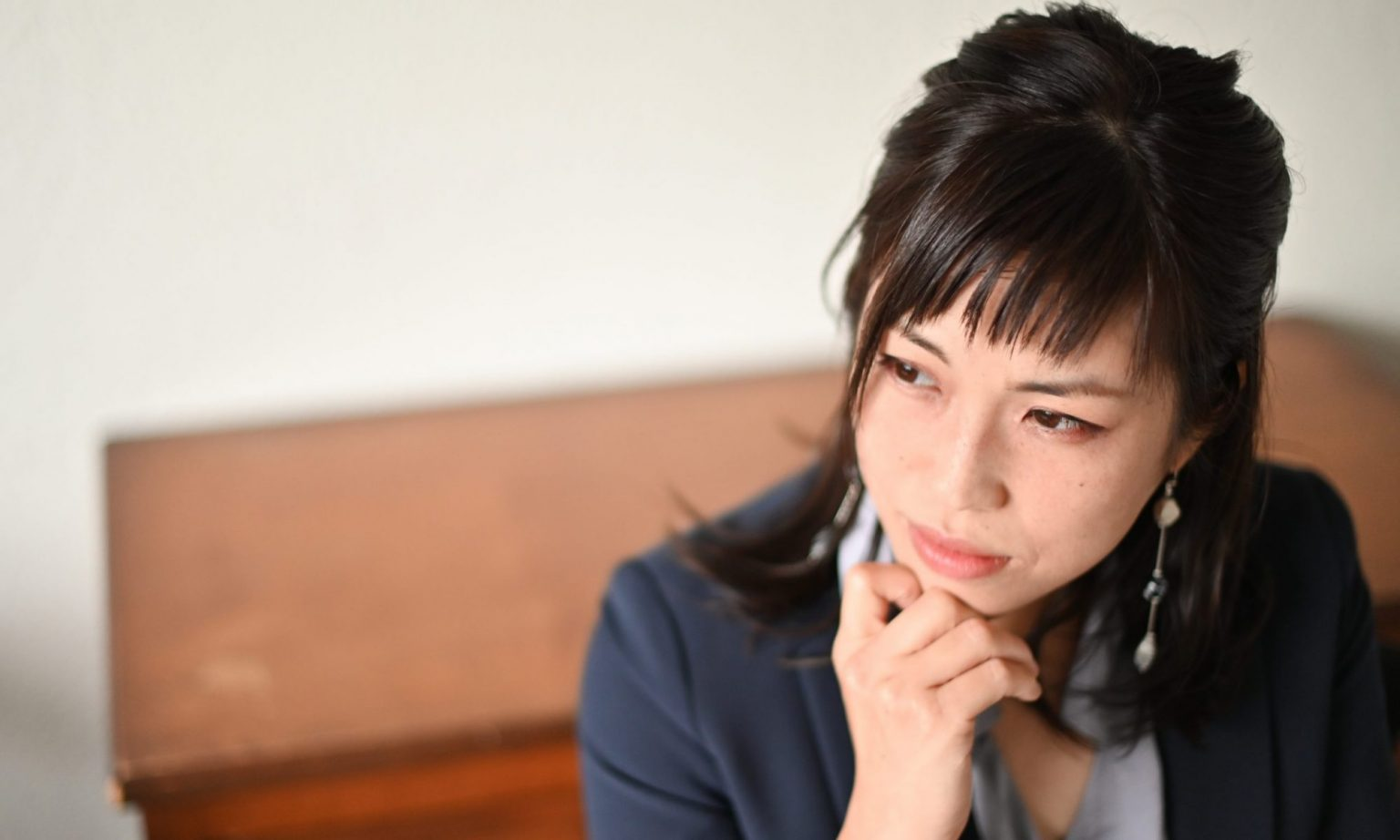 Miho Sasaki
“My unique perspective I believe is quite simple.  I grew up in Japan and for my youth (half of my life) and another half in U.S.  I would say my music seems a style of East meets West.  No matter how long I live in U.S., and interact with American Composers and musicians, my blood and my traditions are deeply rooted in Japan.  That’s the only way I can explain my complete synchronicity with composers like Takemitsu, Mayuzumi, and Shimoyama.  
Intellectually, I am drawn to western contemporary music, like Messiaen, Penderecki, and George Crumb.  I love their music, and music of my other composers.  
The aesthetics of Eastern philosophy, much of which deals with nature, spirit, and inner peace, is a significant part of who I am as a person and as a composer and performer (piano,accordion).”  
								- Email correspondence (3/26/21)
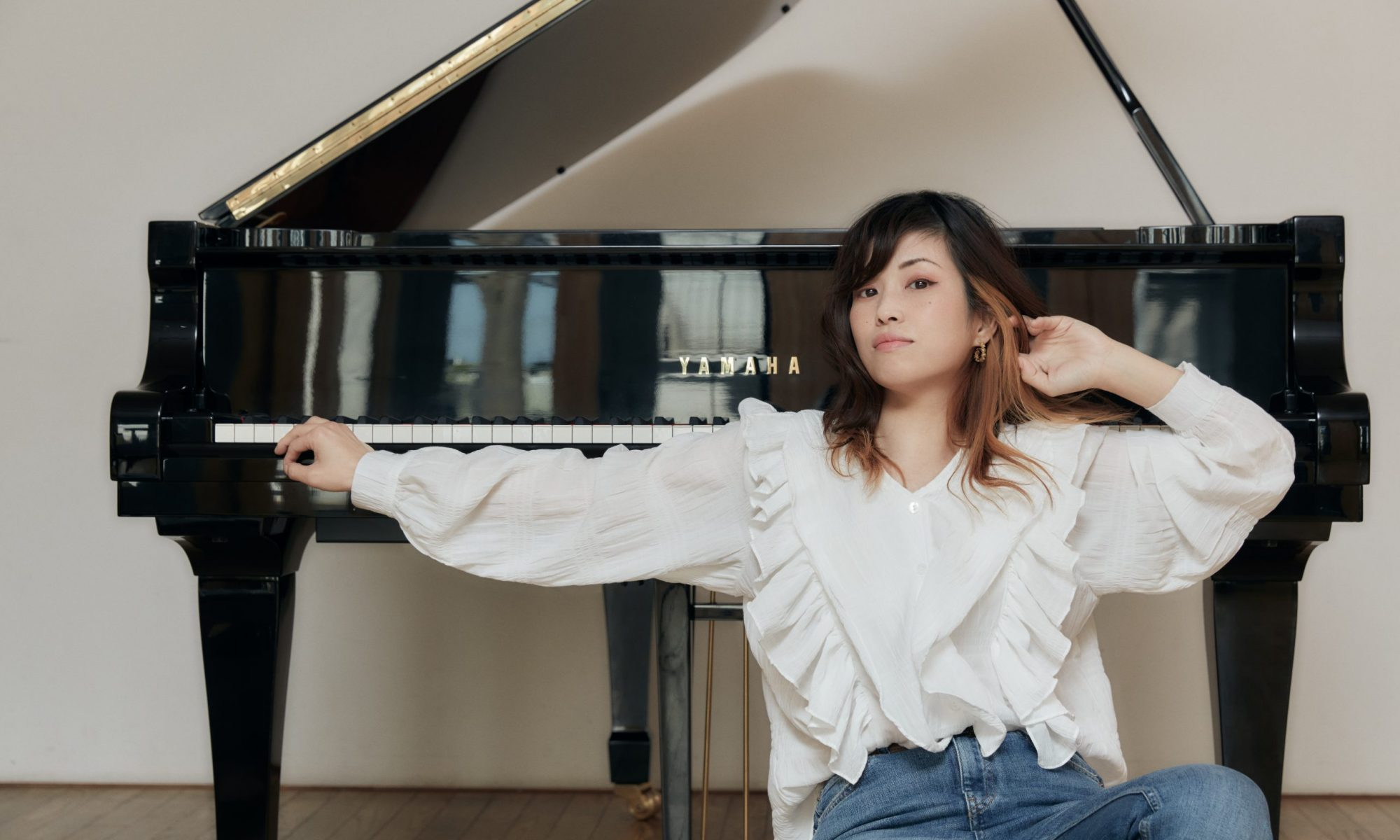 RUACH: Spirit, Breath, Wind
Ruach - Hebrew for the eternal spirit, breath, and wind.  						        Duration 7m 55s  
Commissioned by Robert Grechesky in memory of his father Sam Grechesky. 		        Grade IV
Butler University Wind Ensemble 								        Robert Grechesky Conductor
2014
PROGRAM NOTES 
The opening is quiet - a universe dark and inorganic as if an eye is slowly focusing on the earth. Throughout the piece, recurring emphasis on low winds and brass summon primal earth sounds and an overall safety of paternal embrace. At the arrival of more clarity, microscopic materials are gradually introduced and developed,offering a beginning of life in spring. 

Dialogue between woodwinds and percussion challenge the wind against the earth leading to the explosive stormy section. Eventually, calm returns and we are drawn away from earth science and more into
the realm of human emotions.
“My goal with Ruach was to write a thoughtful, sensitive, peace that happen to be commissioned for wind ensemble.  To me, the sounds of Ruach... is completely natural.  However, in reactions from various band directors I’ve gotten to know, to them I discovered that my language seems unique and quite different from traditional American band repertoire.  I am encouraged to notice that younger band directors are more open to different wind language.”  Email correspondence 3/26/21
Miho Sasaki: RUACH: Spirit, Breath, Wind (2014) for wind ensemble
Featured Guest Artist
Back Cove Contemporary Music Festival @ Portland Conservatory of Music
Aichi Prefectural University of Music and Fine Arts
1
4
Nagoya Imperial University
Butler University Wind Ensemble
2
5
NOW Music Festivals in Ohio
Awarded - Creative Renewal Arts Fellowship from the Arts Council of Indianapolis
3
6
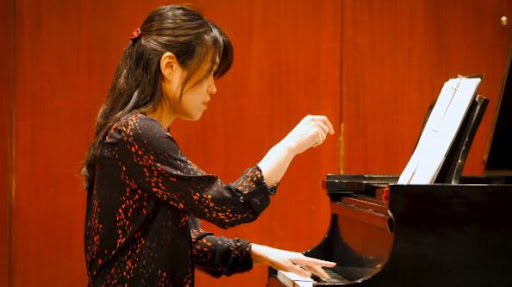 Composer / Jazz Pianist
Commission
Performed
&
American Pianist Association, Conservatorio Superior de Musica Felix Tomas Garzon Cordoba (Argentina) 
Indiana Wind Symphony
Finger Lakes N.Y. Summer Chamber Music Festival 
A 5 year international commissioning project commemorating the 250th birthday of Beethoven.
Manhattan Chamber Orchestra
Trinity University
Superkenbansisters Piano Duo (Japan)
Columbian Embassy in Tokyo
Tokyo to New York concert series
Bargemusic (Brooklyn)
Music by Women Festival (Ole Miss)
Brno Philharmonic Orchestra (Czech)
Other Works for Winds
Peculiar Wave
Silver Gentle
2019
2015
And a Part of
Reverence for the Goddess
2010
2020
Websites
Sasakimusic.com/2.html

https://mihosasakimusic.site/
Teaching Music
Sasaki has a private studio and on the Faculty in the Jordan College of Fine Arts (Butler University).  She has experience teaching at a traditional Hutterite (communal ethno-religious branch of Anabaptists) colony school in central Montana.
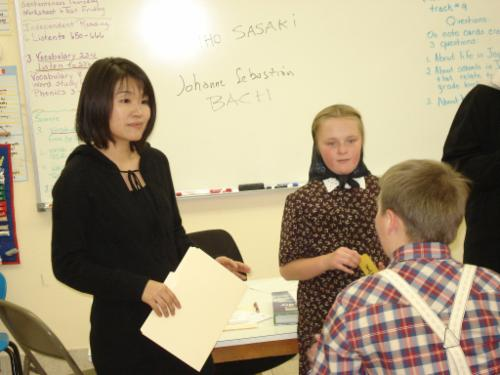 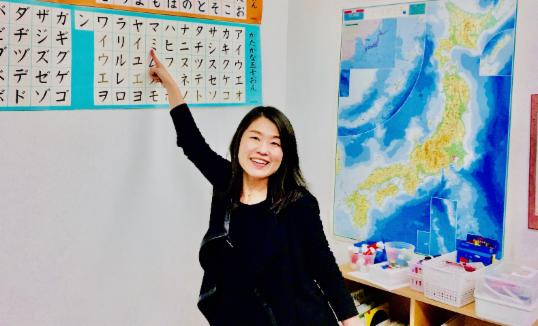 Additional Listening
Miho Sasaki: PECULIAR WAVE for chamber winds
Miho Sasaki - Reverence for the Goddess
Miho Sasaki - Swirling Spheres